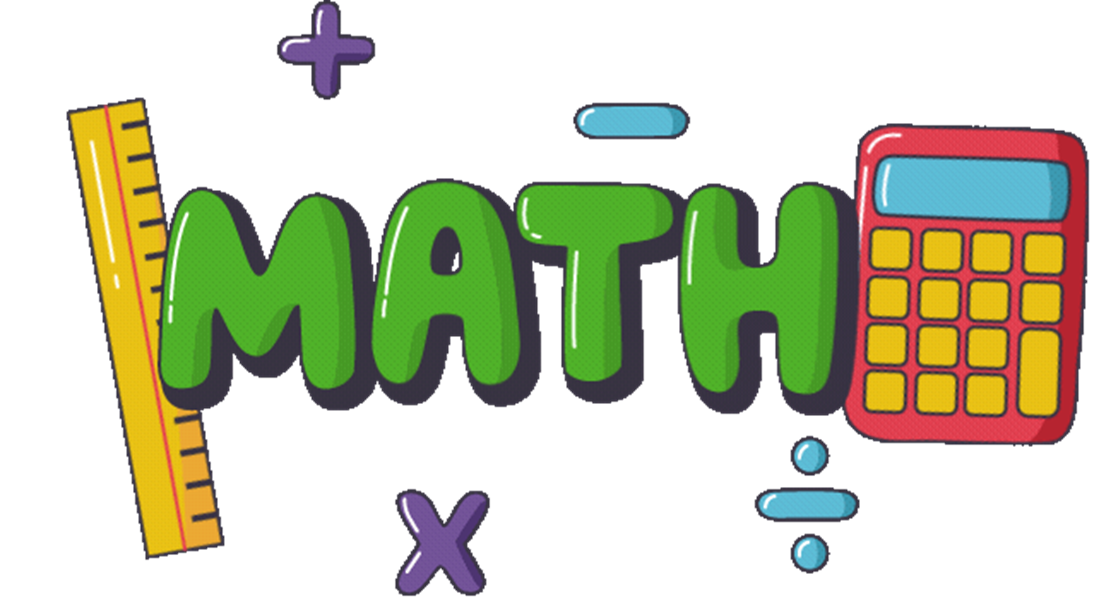 CHÀO MỪNG CẢ LỚP ĐẾN VỚI BÀI HỌC MỚI!
KHỞI ĐỘNG
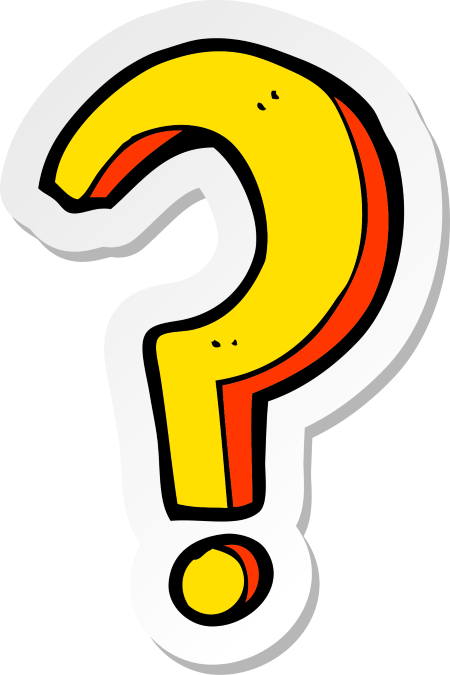 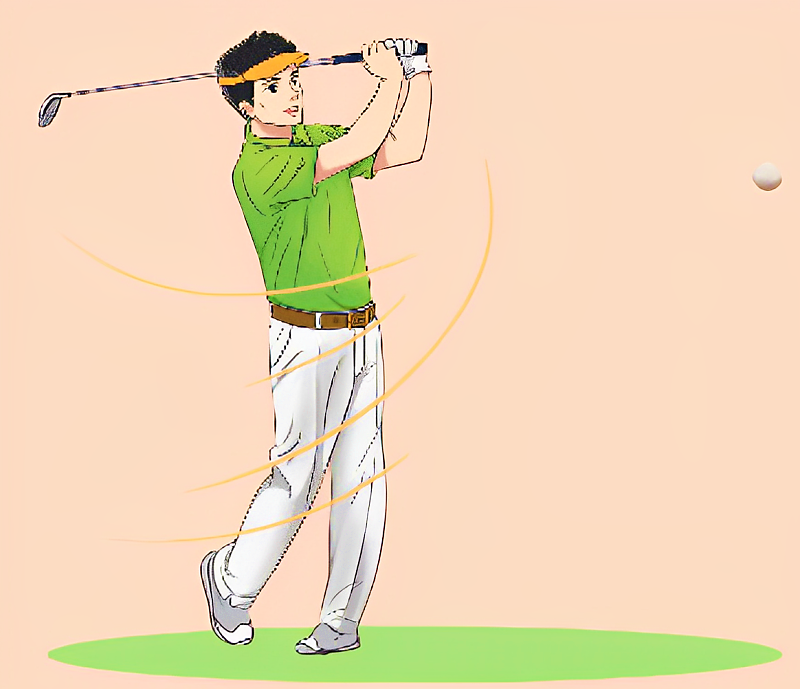 CHƯƠNG 1. PHƯƠNG TRÌNH VÀ HỆ PHƯƠNG TRÌNH
BÀI 1. PHƯƠNG TRÌNH QUY VỀ PHƯƠNG TRÌNH BẬC NHẤT MỘT ẨN
NỘI DUNG BÀI HỌC
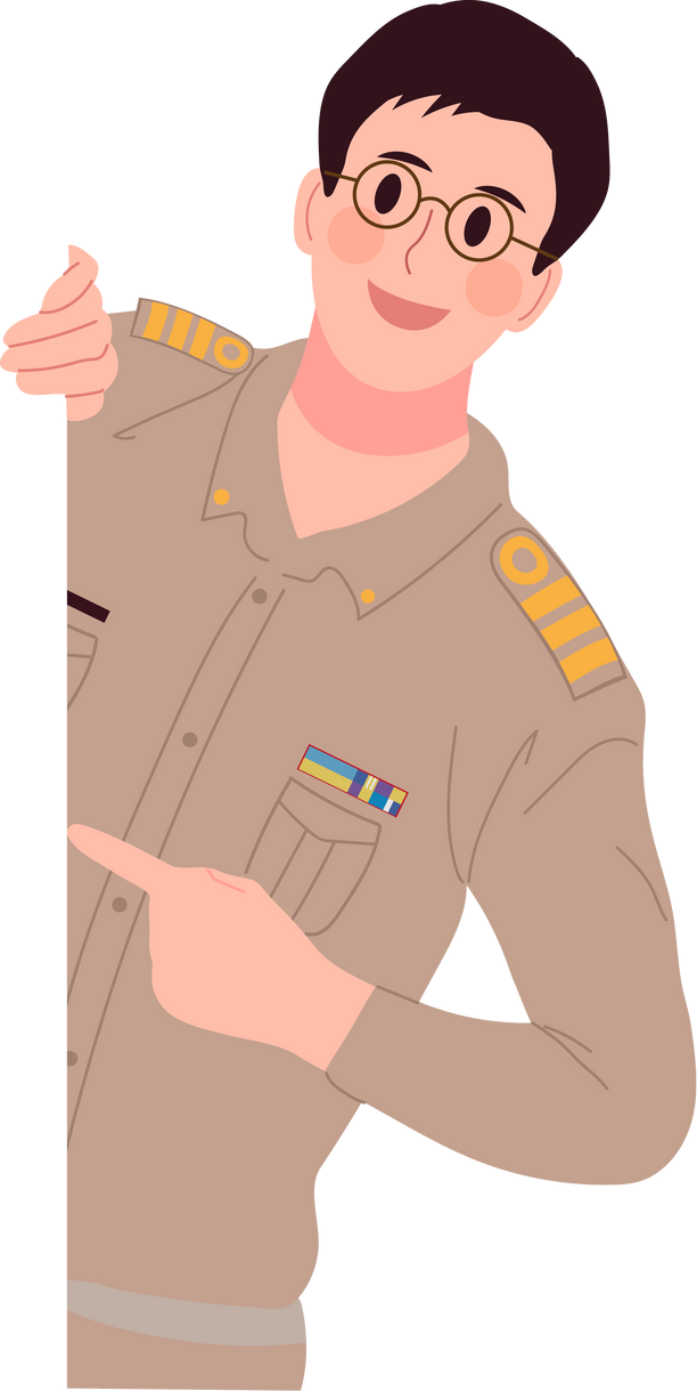 Phương trình tích
1
Phương trình chứa ẩn ở mẫu quy về phương trình bậc nhất
2
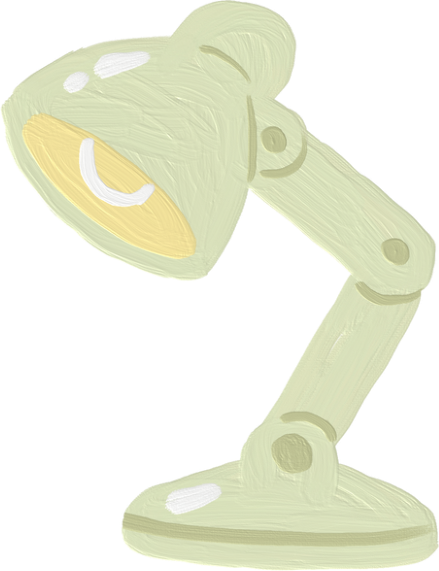 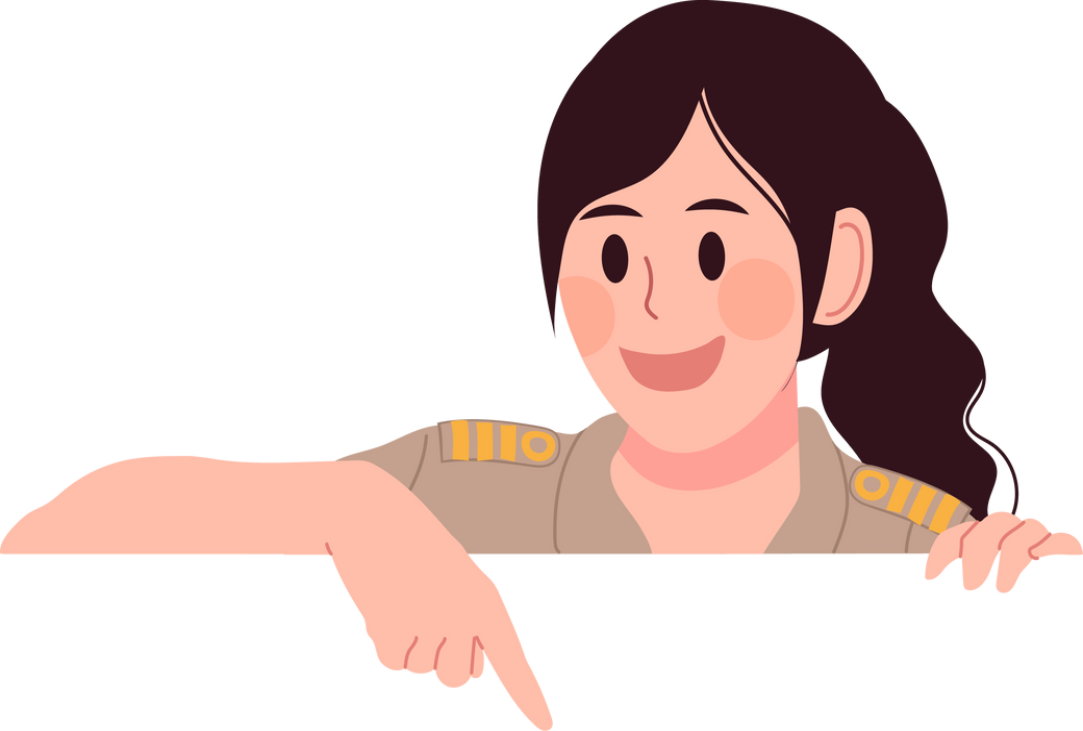 1. PHƯƠNG TRÌNH TÍCH
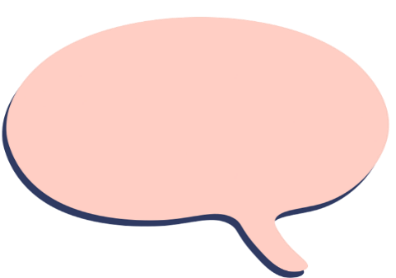 Giải:
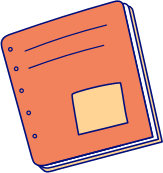 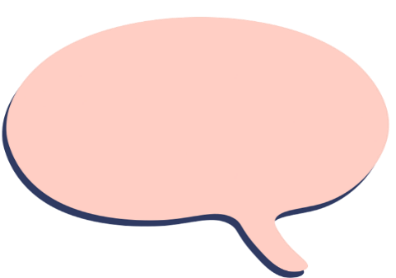 Giải:
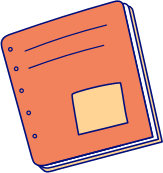 KẾT LUẬN
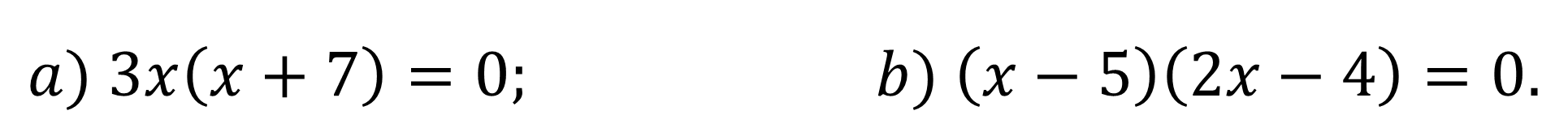 Giải các phương trình:
Giải:
Ví dụ 1
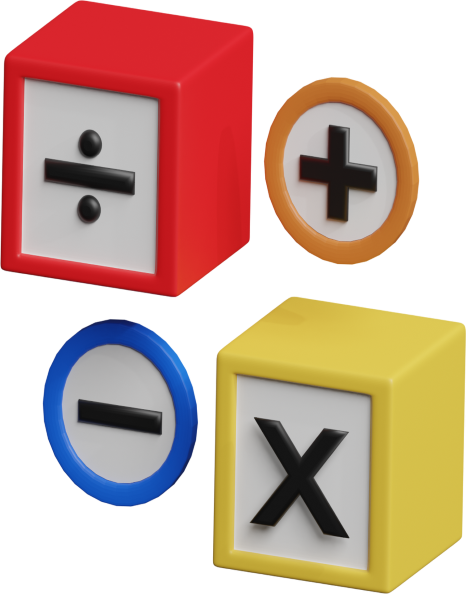 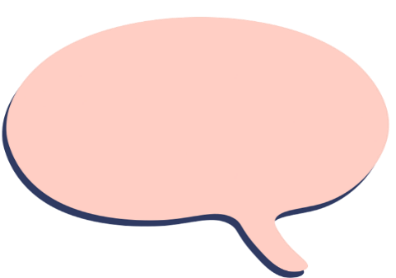 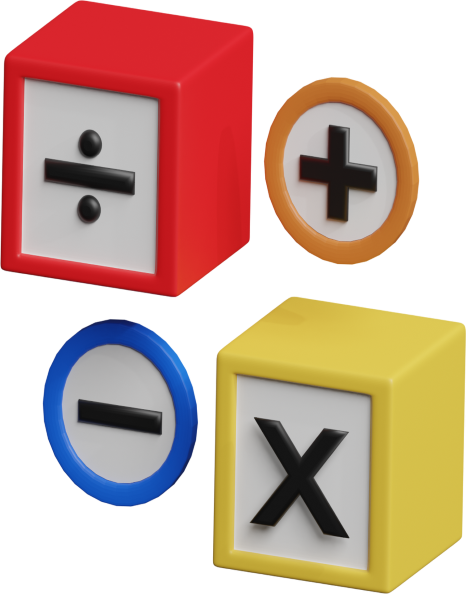 Giải:
Chú ý: Trong nhiều trường hợp, để giải một phương trình, ta biến đổi để đưa phương trình đó về dạng phương trình tích.
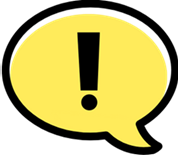 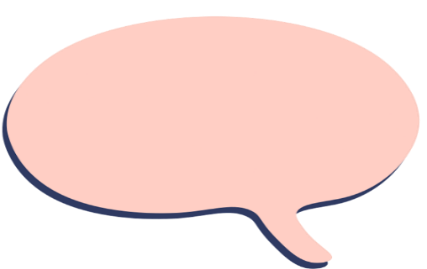 Giải:
Giải các phương trình sau bằng cách đưa về phương trình tích:
Ví dụ 2
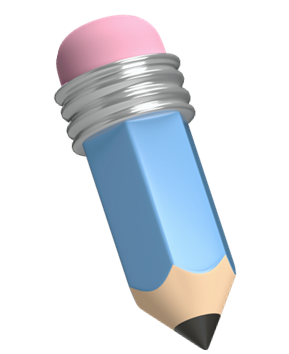 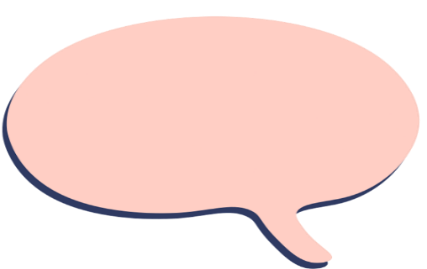 Giải:
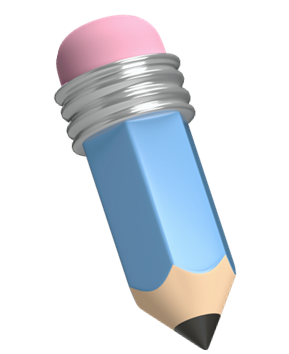 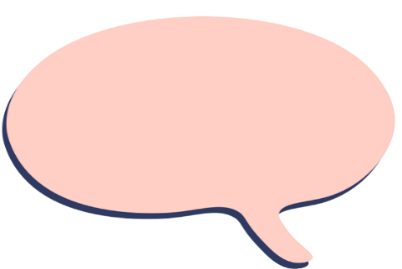 Giải các phương trình
Giải:
Thực hành 1
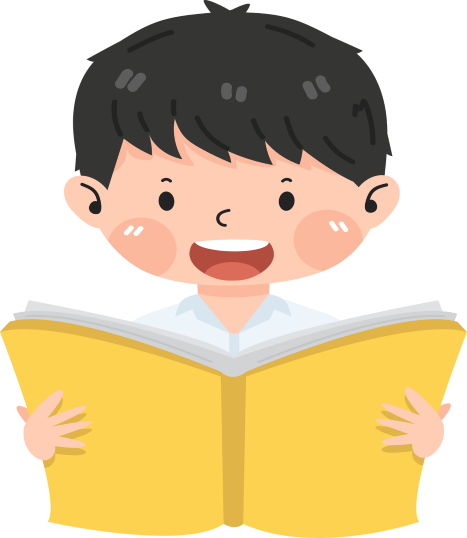 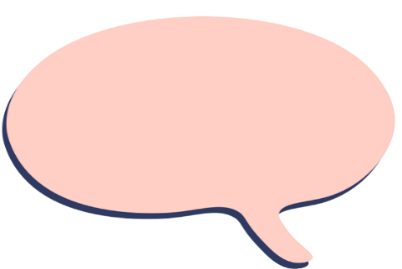 Giải các phương trình
Giải:
Thực hành 1
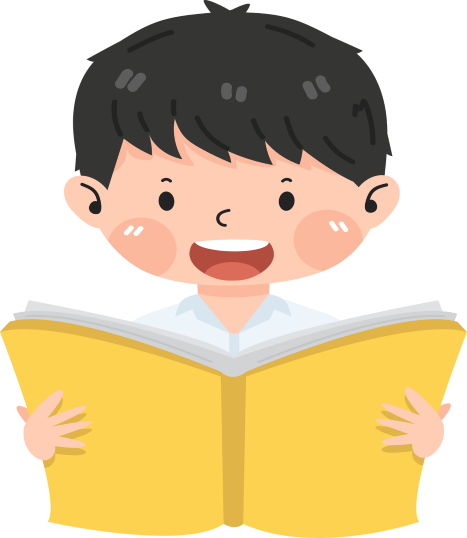 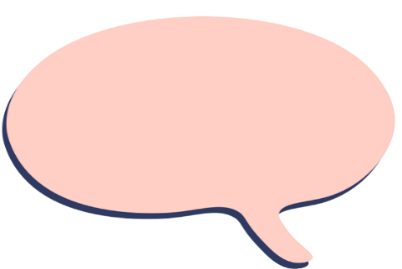 Giải:
Thực hành 2
Giải các phương trình
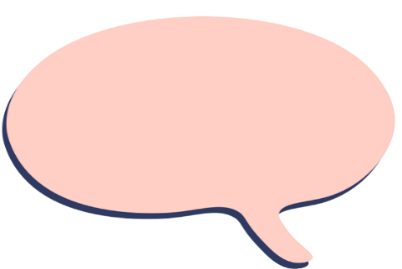 Giải:
Thực hành 2
Giải các phương trình
Vận dụng 1
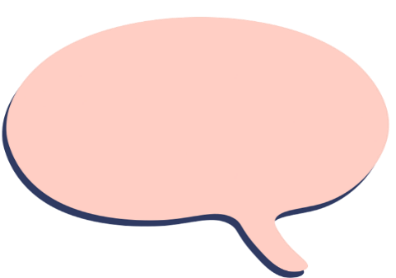 Giải bài toán trong hoạt động khởi động (trang 6).
Giải:
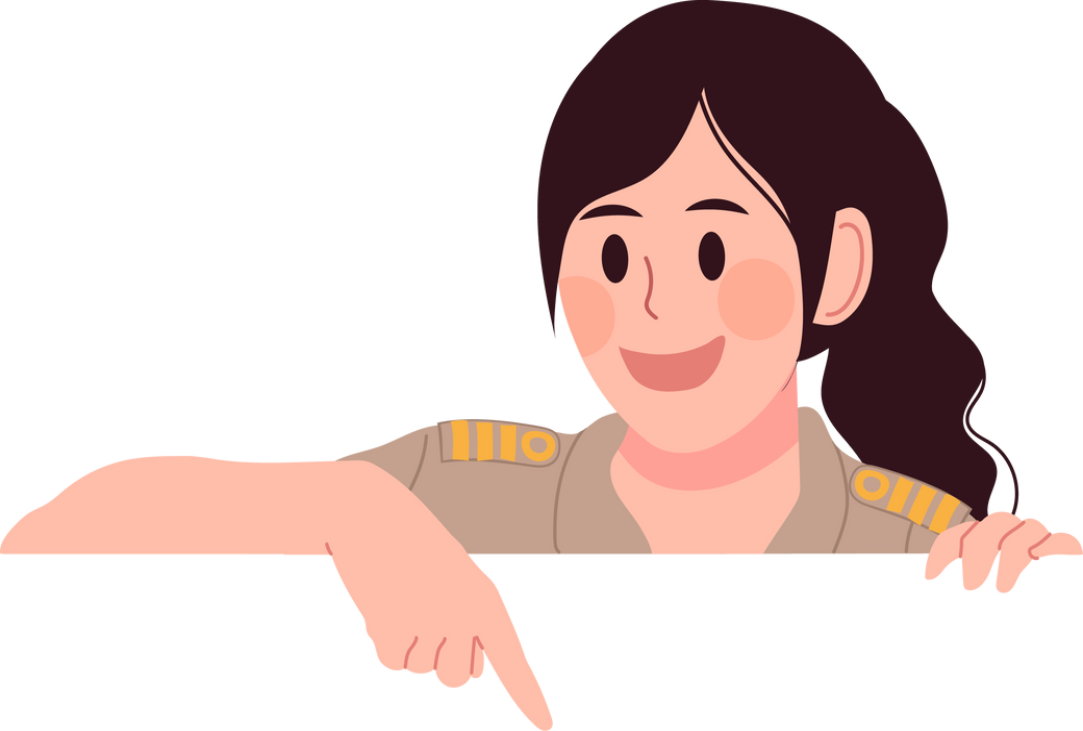 2. PHƯƠNG TRÌNH 
CHỨA ẨN Ở MẪU QUY VỀ 
PHƯƠNG TRÌNH BẬC NHẤT
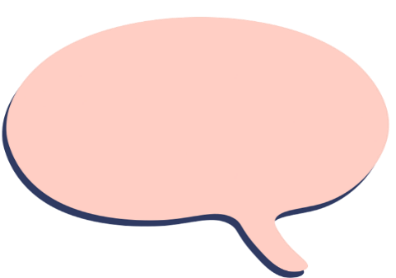 Giải:
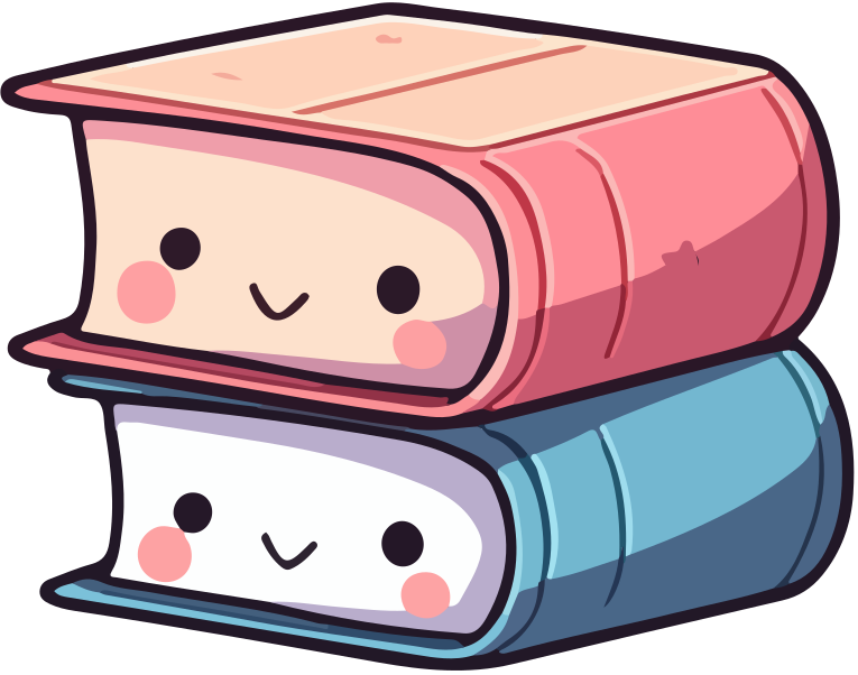 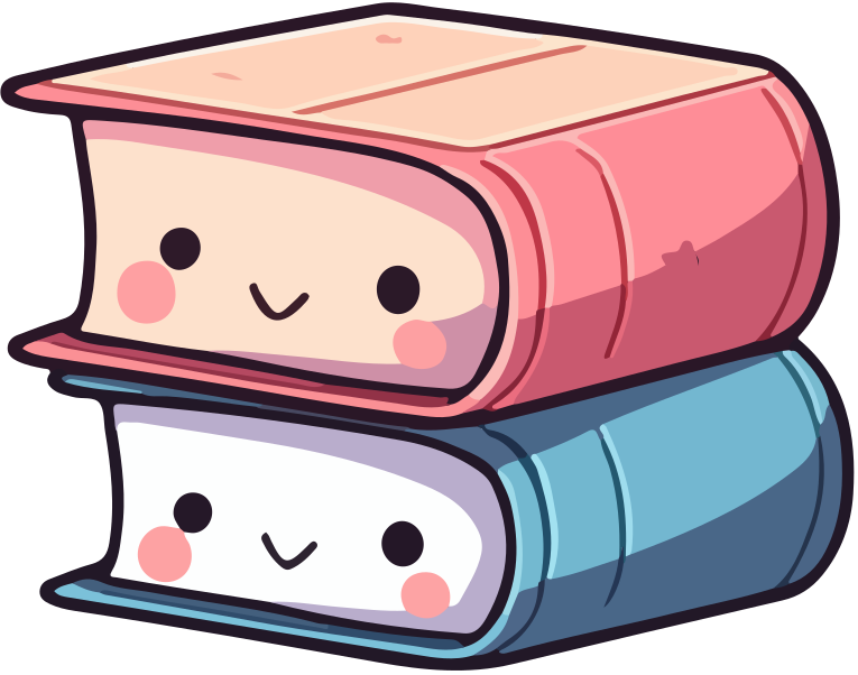 ĐỊNH NGHĨA
Đối với phương trình chứa ẩn ở mẫu, điều kiện của ẩn để tất cả các mẫu thức trong phương trình đều khác 0 gọi là điều kiện xác định của phương trình.
Nhận xét: Những giá trị của ẩn không thỏa mãn điều kiện xác định thì không thể là nghiệm của phương trình.
Tìm điều kiện xác định của mỗi phương trình sau:
Ví dụ 3
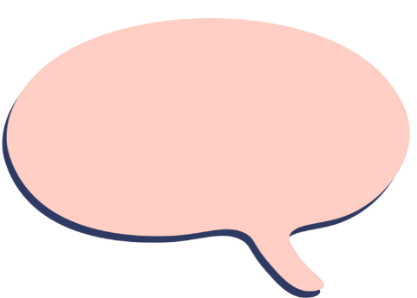 Giải:
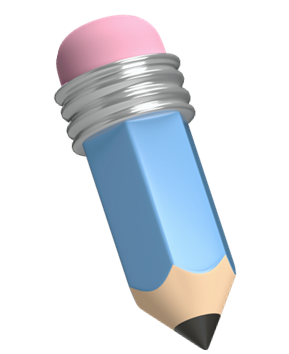 Tìm điều kiện xác định của mỗi phương trình sau:
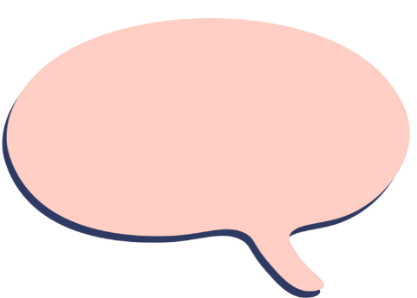 Thực hành 3
Giải:
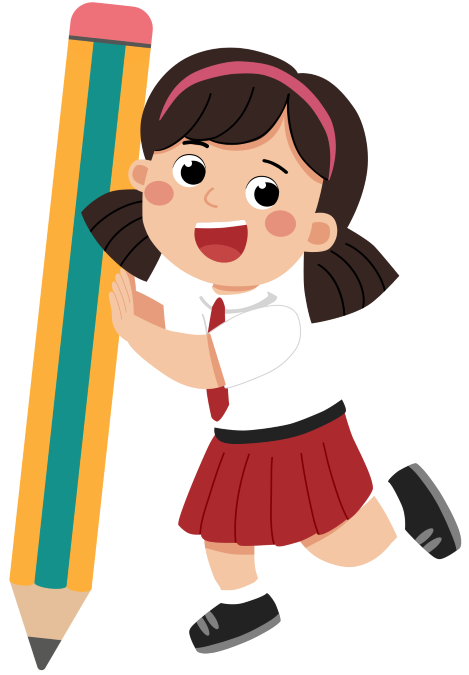 HĐKP3.
a) Tìm điều kiện xác định của phương trình đã cho.
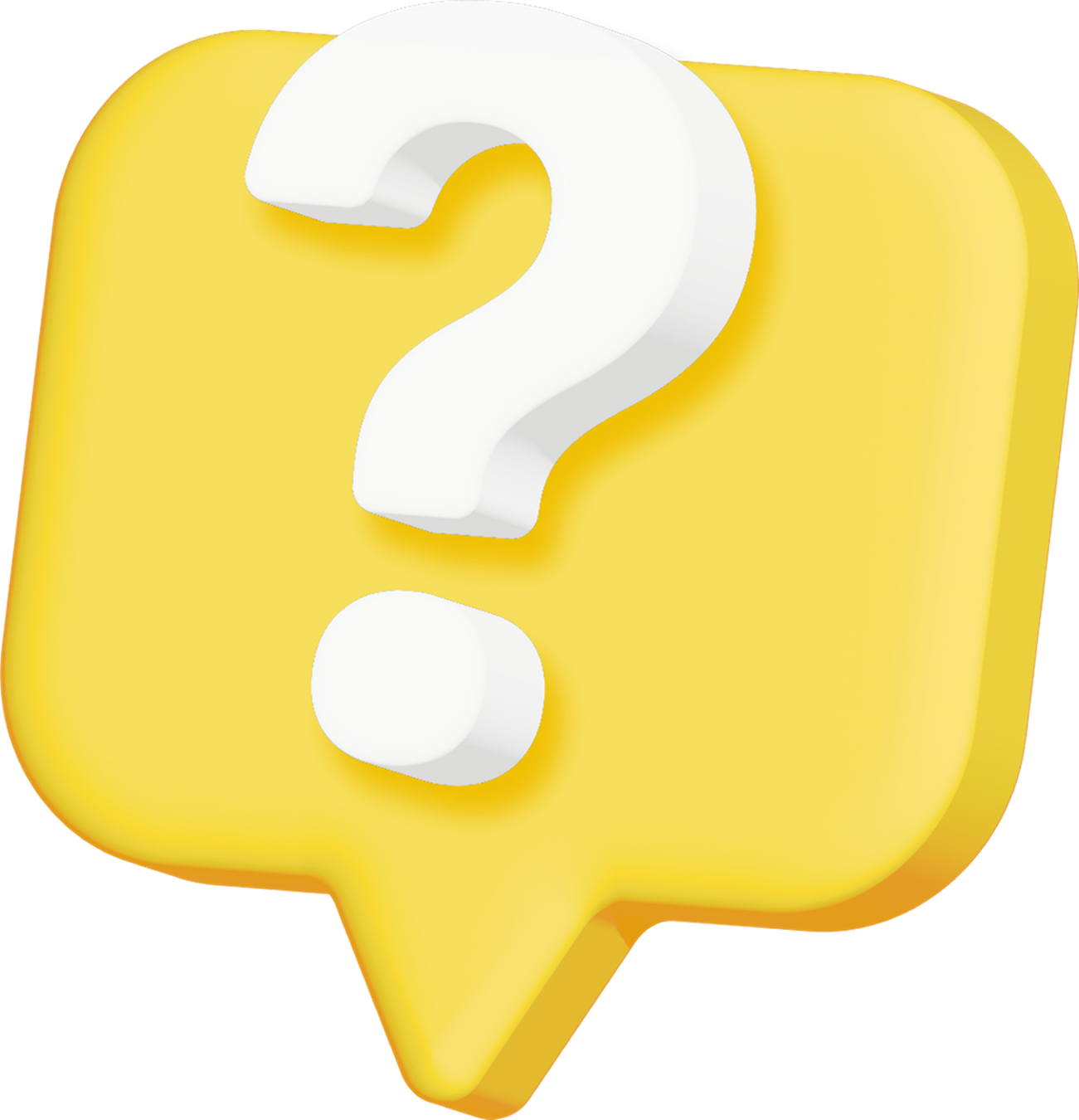 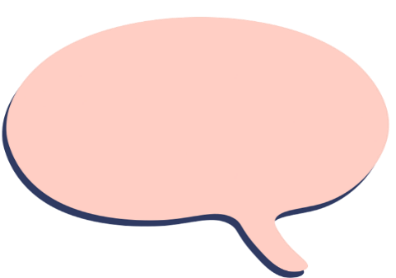 Giải:
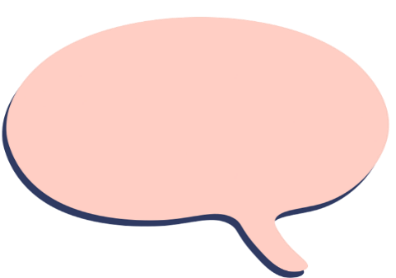 Giải:
Cách giải phương trình chứa ẩn ở mẫu
Bước 1. Tìm điều kiện xác định của phương trình.
Bước 2. Quy đồng mẫu thức hai vế của phương trình, rồi khử mẫu.
Bước 3. Giải phương trình vừa nhận được.
Bước 4. Xét mỗi giá trị tìm được ở Bước 3, giá trị thỏa mãn         điều kiện xác định thì đó là các nghiệm của phương trình đã cho.
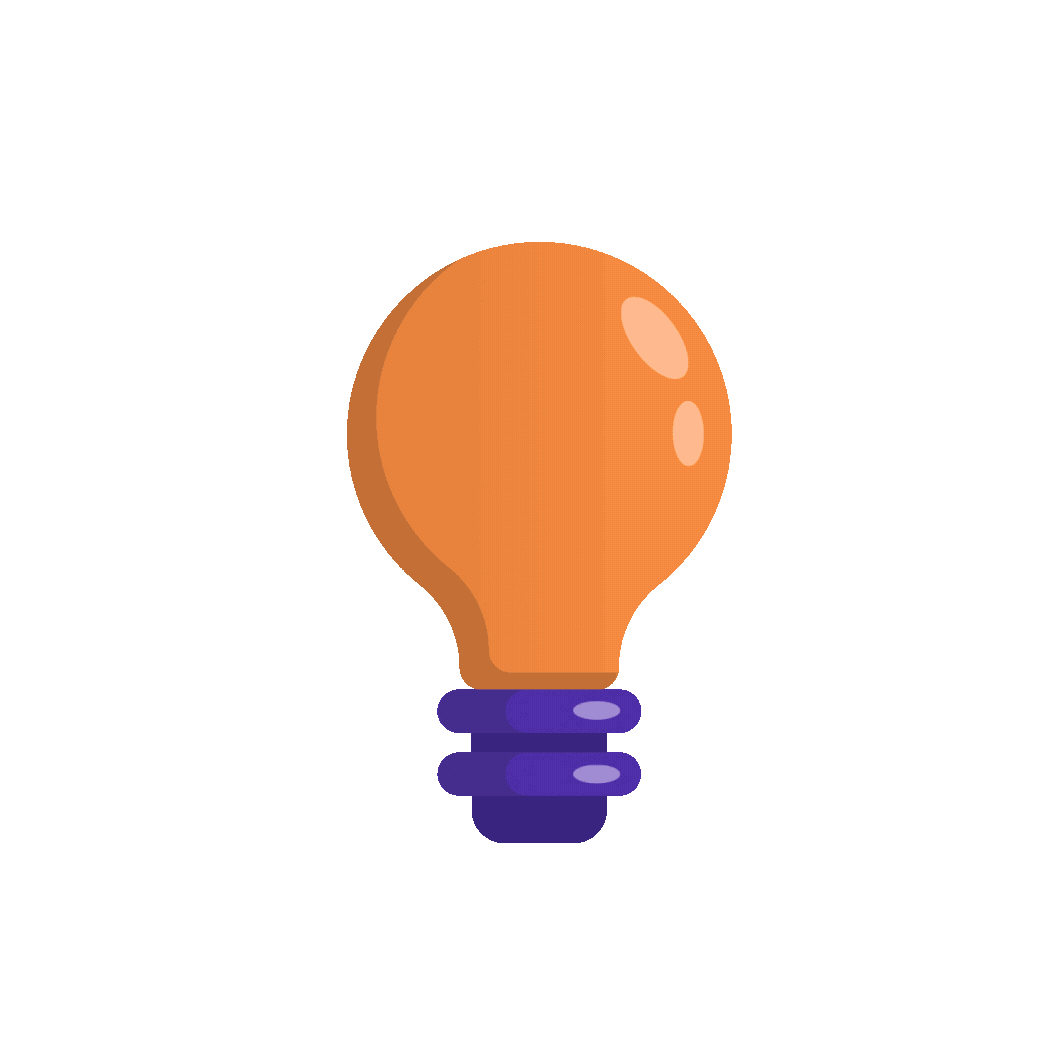 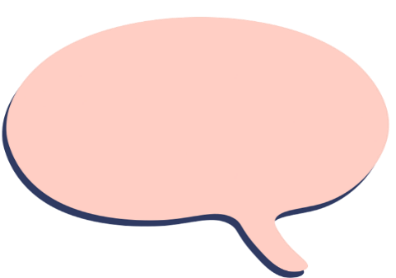 Giải:
Ví dụ 4
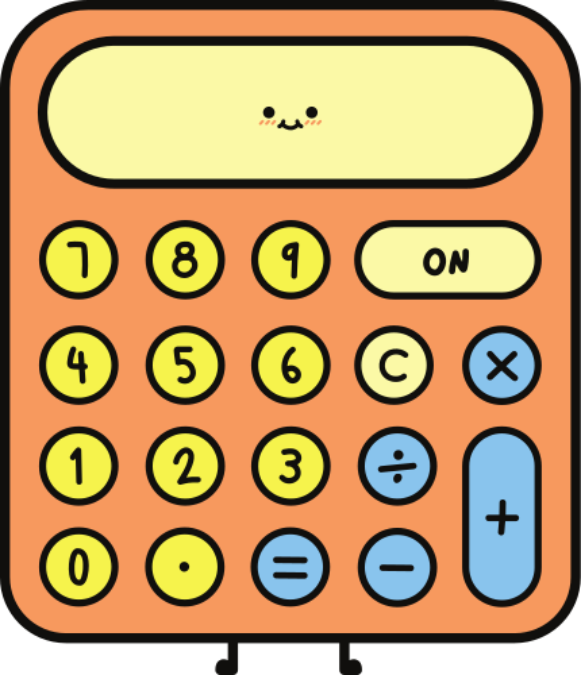 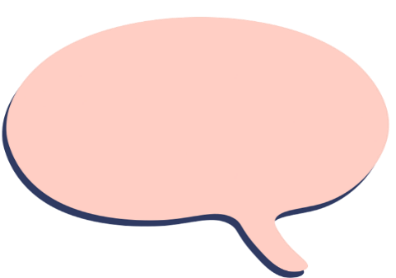 Giải:
Ví dụ 4
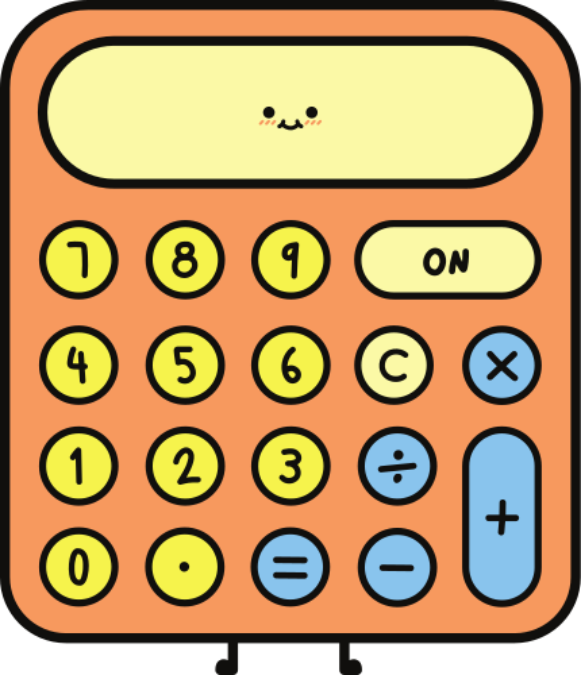 Thực hành 4
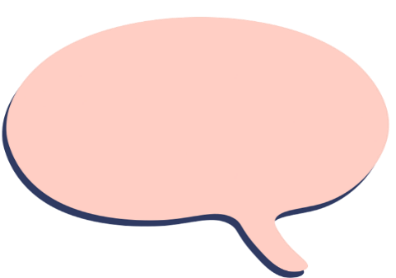 Giải:
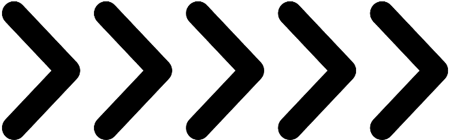 Thực hành 4
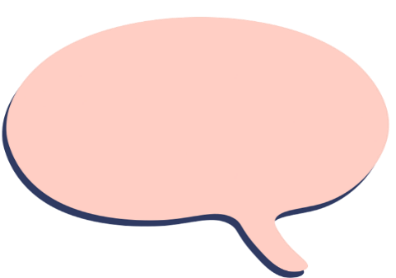 Giải:
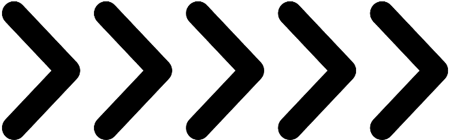 Hai thành phố A và B cách nhau 120 km. Một ô tô di chuyển từ A đến B, rồi quay trở về A với tổng thời gian đi và về là 4 giờ 24 phút. Tính tốc độ lượt đi của ô tô, biết tốc độ lượt về lớn hơn tốc độ lượt đi 20%.
Vận dụng 2
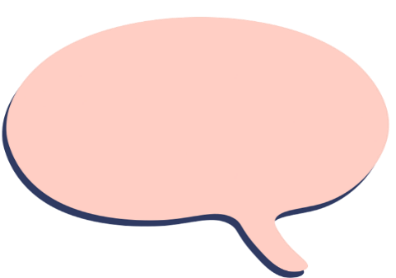 Giải:
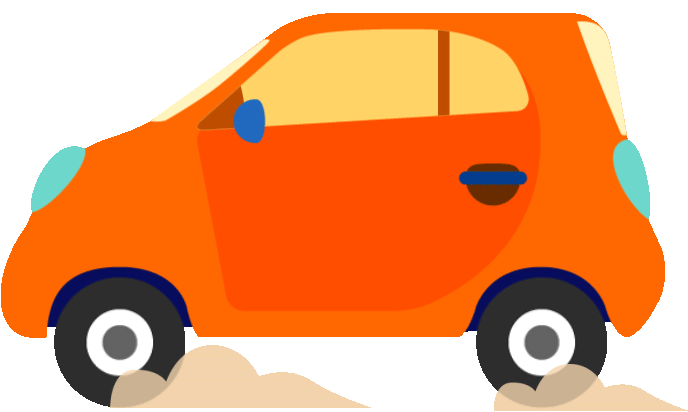 Hai thành phố A và B cách nhau 120 km. Một ô tô di chuyển từ A đến B, rồi quay trở về A với tổng thời gian đi và về là 4 giờ 24 phút. Tính tốc độ lượt đi của ô tô, biết tốc độ lượt về lớn hơn tốc độ lượt đi 20%.
Vận dụng 2
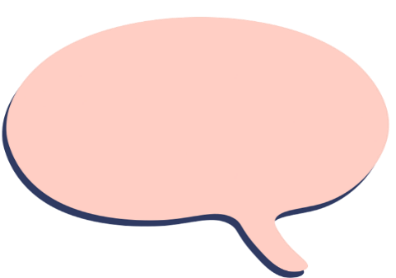 Giải:
LUYỆN TẬP
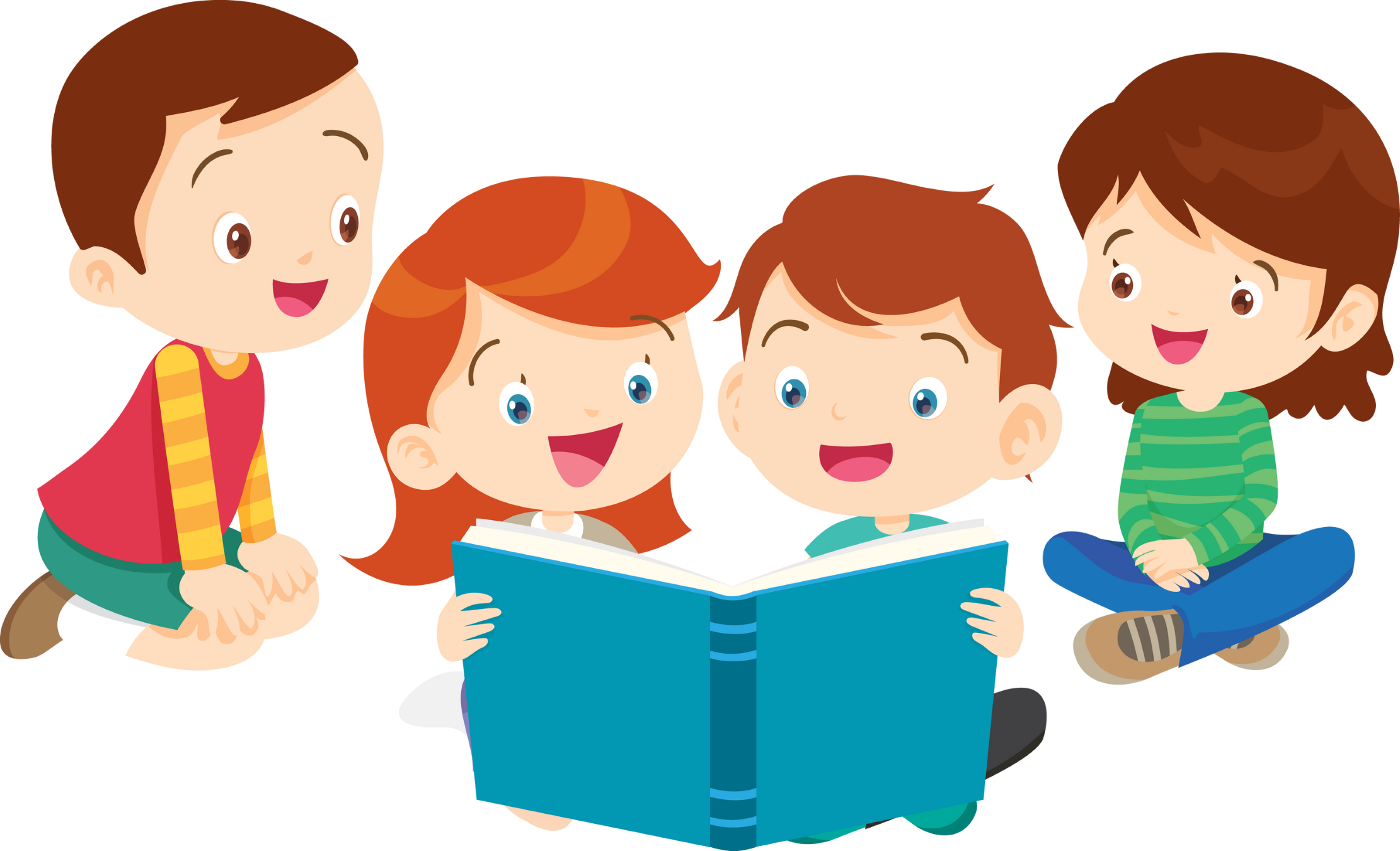 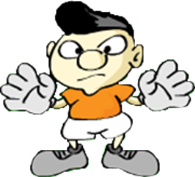 TRÒ CHƠI BÓNG ĐÁ
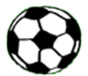 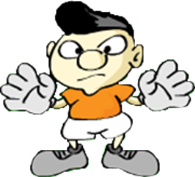 ĐÚNG
SAI RỒI
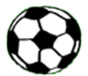 [Speaker Notes: Chọn đáp án bằng cách tích trực tiếp vào ô A, B, C, D]
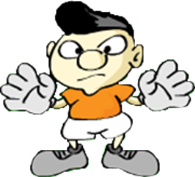 ĐÚNG
SAI RỒI
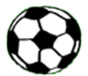 [Speaker Notes: Chọn đáp án bằng cách tích trực tiếp vào ô A, B, C, D]
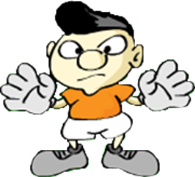 ĐÚNG
SAI RỒI
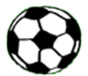 [Speaker Notes: Chọn đáp án bằng cách tích trực tiếp vào ô A, B, C, D]
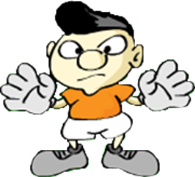 ĐÚNG
SAI RỒI
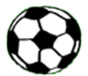 [Speaker Notes: Chọn đáp án bằng cách tích trực tiếp vào ô A, B, C, D]
Câu 5. Một người đi xe máy từ A đến B với vận tốc 25 km/h. Lúc về người đó đi với vận tốc 30 km/h nên thời gian về ít hơn thời gian đi là 20 phút. Tính quãng đường AB?
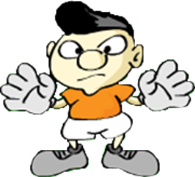 ĐÚNG
SAI RỒI
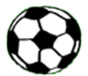 [Speaker Notes: Chọn đáp án bằng cách tích trực tiếp vào ô A, B, C, D]
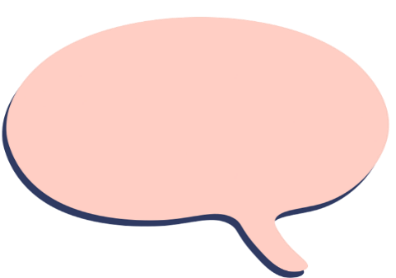 Bài 1 (SGK – tr.9) 
Giải các phương trình
Giải:
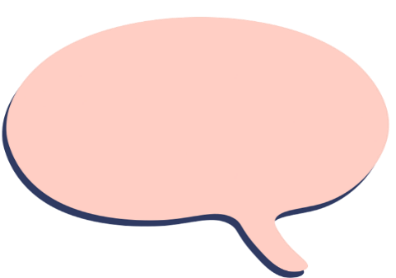 Bài 1 (SGK – tr.9) 
Giải các phương trình
Giải:
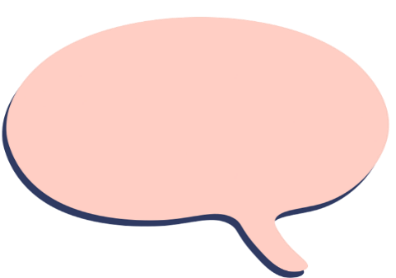 Bài 1 (SGK – tr.9) 
Giải các phương trình
Giải:
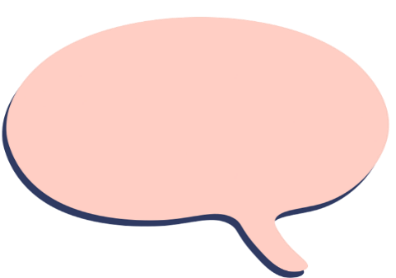 Bài 1 (SGK – tr.9) 
Giải các phương trình
Giải:
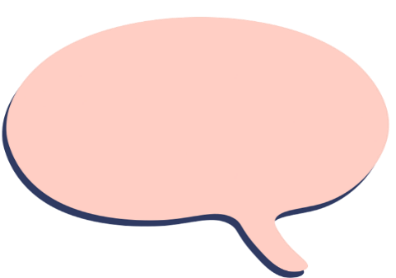 Bài 2 (SGK – tr.9) 
Giải các phương trình
Giải:
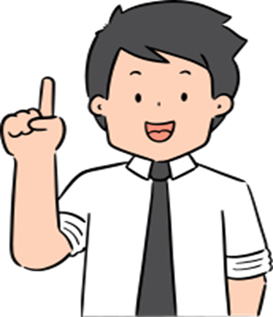 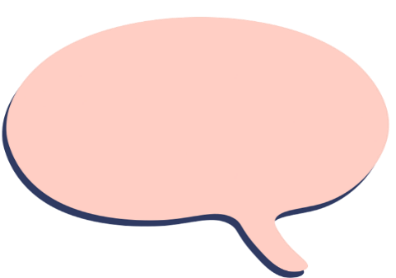 Bài 2 (SGK – tr.9) 
Giải các phương trình
Giải:
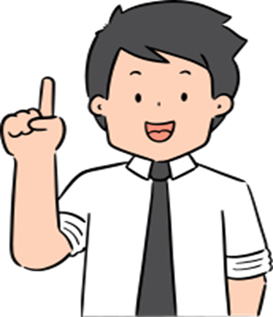 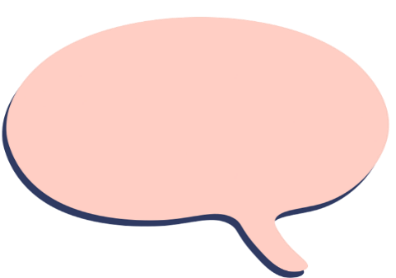 Bài 2 (SGK – tr.9) 
Giải các phương trình
Giải:
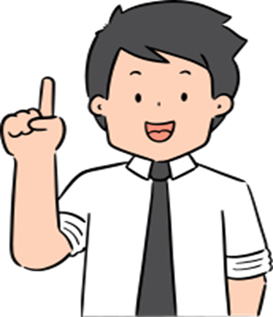 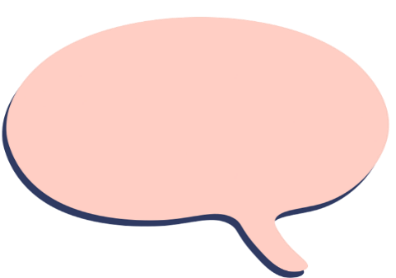 Bài 2 (SGK – tr.9) 
Giải các phương trình
Giải:
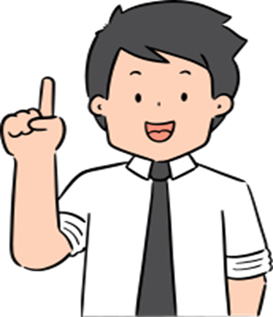 Bài 3 (SGK – tr.9) 
Giải các phương trình
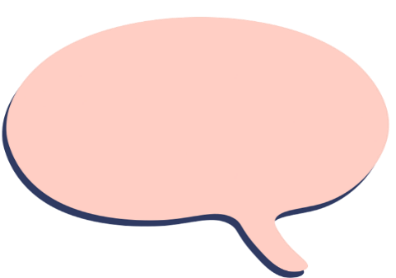 Giải:
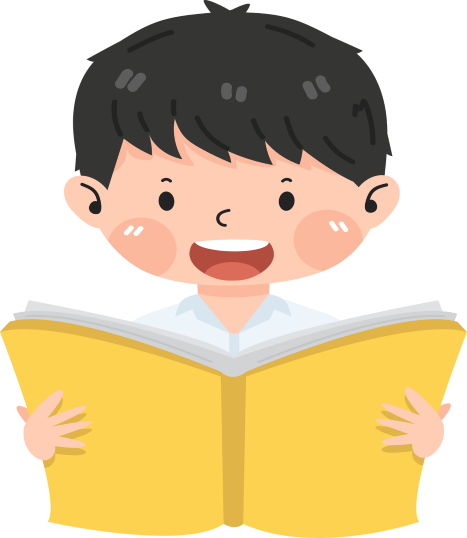 Bài 3 (SGK – tr.9) 
Giải các phương trình
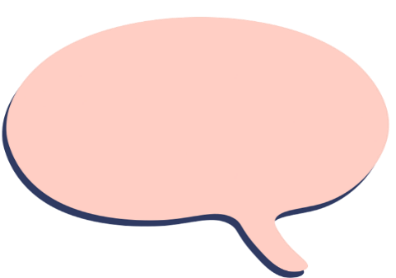 Giải:
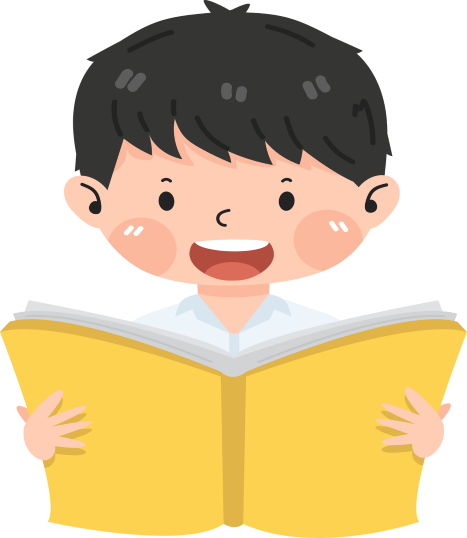 Bài 3 (SGK – tr.9) 
Giải các phương trình
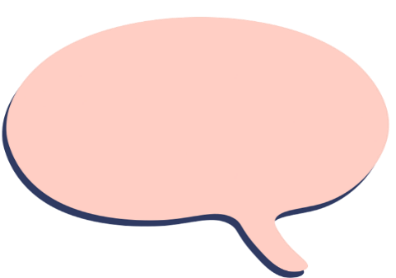 Giải:
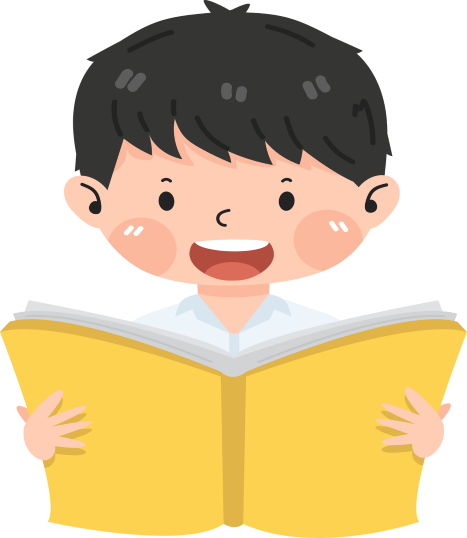 Bài 3 (SGK – tr.9) 
Giải các phương trình
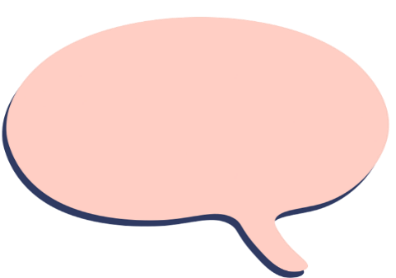 Giải:
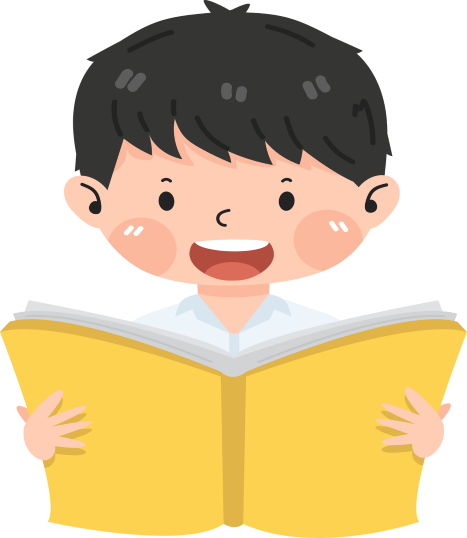 VẬN DỤNG
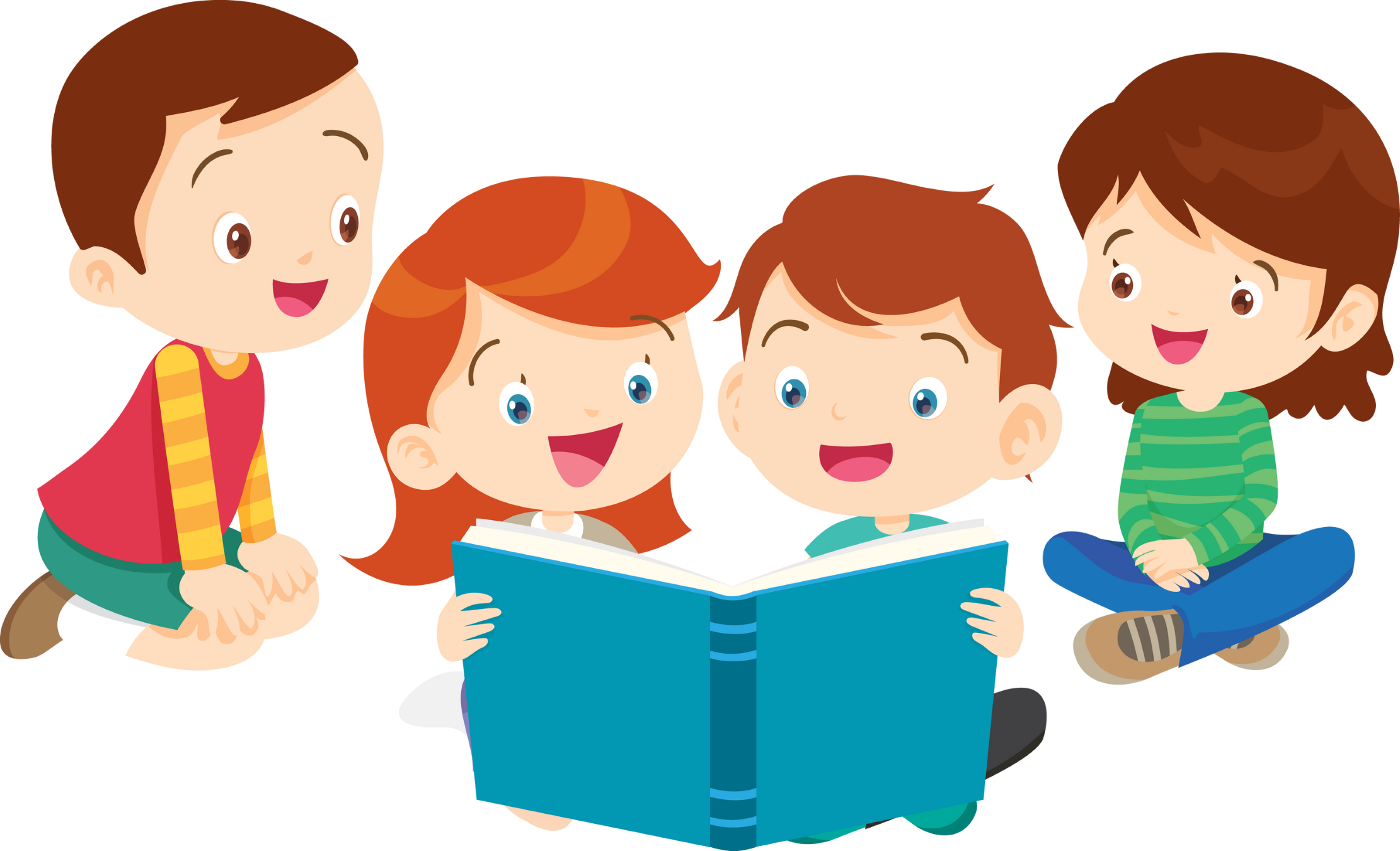 Bài 4 (SGK – tr.10) Một người đi xe đạp từ A đến B cách nhau 60 km. Sau 1 giờ 40 phút, một xe máy cũng đi từ A đến B và đến B sớm hơn xe đạp       1 giờ. Tính tốc độ của mỗi xe, biết rằng tốc độ của xe máy gấp 3 lần tốc độ của xe đạp.
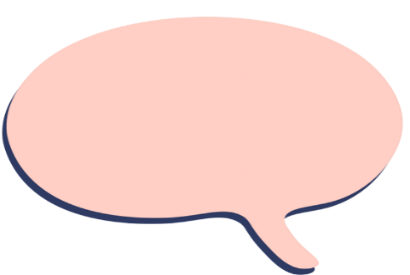 Giải:
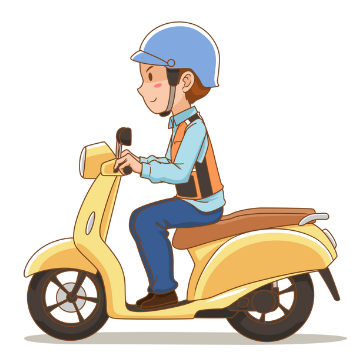 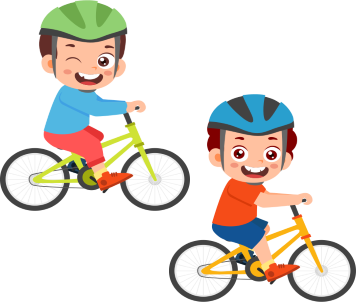 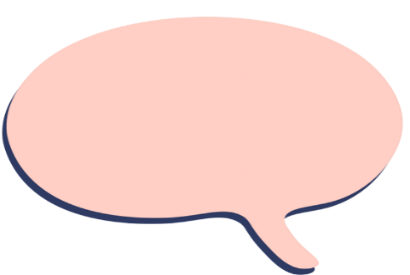 Giải:
Bài 5 (SGK – tr.10) Một xí nghiệp dự định chia đều 12 600 000 đồng để thưởng cho các công nhân tham gia hội thao nhân ngày thành lập xí nghiệp. Khi đến ngày hội thao chỉ có 80% số công nhân tham gia, vì thế mỗi người tham gia hội thao được nhận thêm 105 000 đồng. Tính số công nhân dự định tham gia lúc đầu.
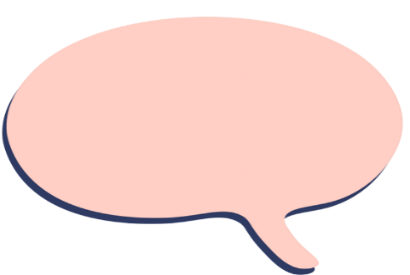 Giải:
Bài 5 (SGK – tr.10) Một xí nghiệp dự định chia đều 12 600 000 đồng để thưởng cho các công nhân tham gia hội thao nhân ngày thành lập xí nghiệp. Khi đến ngày hội thao chỉ có 80% số công nhân tham gia, vì thế mỗi người tham gia hội thao được nhận thêm 105 000 đồng. Tính số công nhân dự định tham gia lúc đầu.
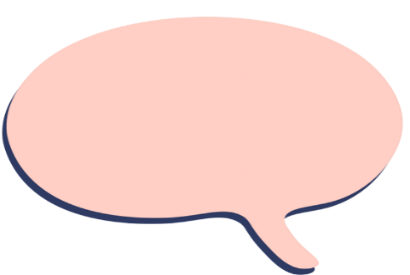 Giải:
HƯỚNG DẪN VỀ NHÀ
01
Ôn lại các kiến thức đã học trong bài
02
Hoàn thành các bài tập trong SBT
Chuẩn bị bài sau - Bài 2. Phương trình bậc nhất hai ẩn và hệ phương trình bậc nhất hai ẩn
03
HẸN GẶP LẠI CÁC EM TRONG TIẾT HỌC SAU!
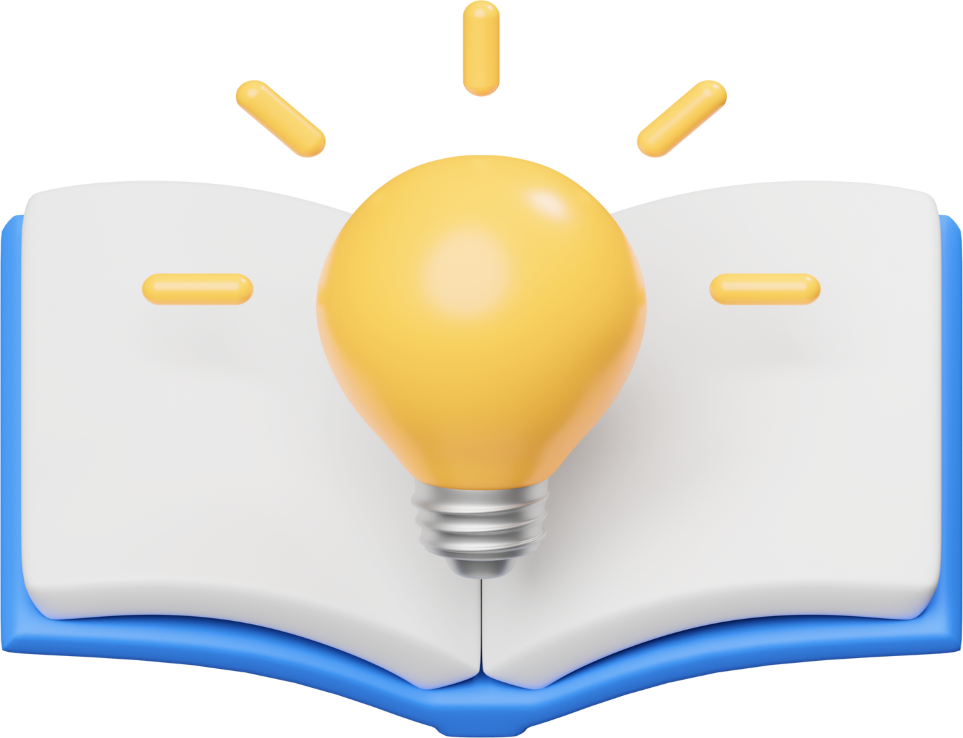